Лучи, отрезки
Лучом, или полупрямой, называется часть прямой, состоящая из данной точки и всех точек, лежащих от неё по одну сторону. При этом сама данная точка называется началом, или вершиной луча.
	Для обозначения лучей используются пары прописных латинских букв, например AB, первая из которых обозначает начало луча, а вторая – какую-нибудь точку, принадлежащую лучу.
Отрезком называется часть прямой, состоящая из двух данных точек и всех точек, лежащих между ними. При этом сами данные точки называются концами отрезка.
	На листе бумаги отрезки проводят с помощью линейки.
	Отрезок обозначается указанием его концов. Например,  АВ, С1D1 и т. д.
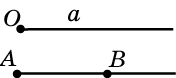 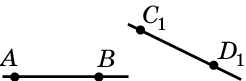 [Speaker Notes: В режиме слайдов ответы появляются после кликанья мышкой]
Одной из основных операций, которую можно производить с отрезками, является операция откладывания данного отрезка на данном луче от его вершины. Получающийся при этом отрезок называется равным исходному отрезку.
Равенство отрезков АВ и А1В1 записывается в виде АВ=А1В1. Оно означает, что если один из этих отрезков, например АВ, отложить на луче А1В1 от точки А1, то отрезок АВ при этом совместится с отрезком А1В1.
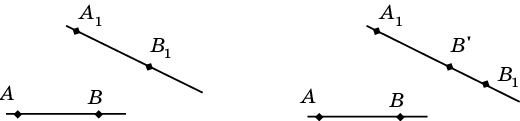 Если при откладывании отрезка АВ на луче А1В1 от точки А1 точка В переходит в точку B', лежащую между точками А1 и В1, то говорят, что отрезок АВ меньше отрезка А1В1 и обозначают АВ < А1В1.  Говорят также, что отрезок А1В1 больше отрезка АВ и обозначают А1В1 > AB.
[Speaker Notes: В режиме слайдов ответы появляются после кликанья мышкой]
Упражнение 1
На сколько частей делят прямую: 
	а) одна точка;
	б) две точки;
	в) три точки;
	г) n точек?
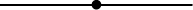 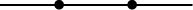 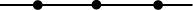 Ответ: а) 2;
б) 3;
в) 4;
г) n+1.
[Speaker Notes: В режиме слайдов ответы появляются после кликанья мышкой]
Упражнение 2
Сколько имеется лучей, лежащих на данной прямой, концами которых являются:
	а)  одна точка этой прямой;
	б) две точки этой прямой;
	в) три точки этой прямой?
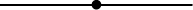 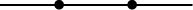 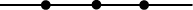 Ответ: а) 2;
б) 4;
в) 6.
[Speaker Notes: В режиме слайдов ответы появляются после кликанья мышкой]
Упражнение 3
Сколько имеется отрезков, лежащих на данной прямой, концами которых являются:
	а) три точки этой прямой;
	б) четыре точки этой прямой;
	в) пять точек этой прямой?
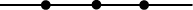 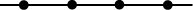 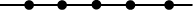 Ответ: а) 3;
б) 6;
в) 10.
[Speaker Notes: В режиме слайдов ответы появляются после кликанья мышкой]
Упражнение 4
Назовите отрезки, концами которых являются точки, изображенные на рисунках: а), б).
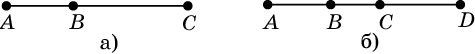 Ответ: а) AB, AC, BC;
б) AB, AC, AD, BC, BD, CD.
[Speaker Notes: В режиме слайдов ответы появляются после кликанья мышкой]
Ответ:
Упражнение 5
Отметьте точки A, B, C, D, E, F как показано на рисунке. Не используя линейку, проведите отрезки:
а) AB;
б) AF;
в) AD;
г) AC;
д) AE.
[Speaker Notes: В режиме слайдов ответы появляются после кликанья мышкой]
Ответ:
Упражнение 6
Отметьте точки A, B, C, D, E, F как показано на рисунке. Не используя линейку, проведите отрезки:
а) AB;
б) AF;
в) AD;
г) AC;
д) AE.
[Speaker Notes: В режиме слайдов ответы появляются после кликанья мышкой]
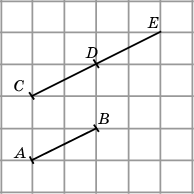 Ответ:
Упражнение 7
На луче CE отложите отрезок CD, равный отрезку AB.
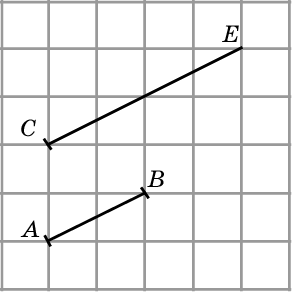 [Speaker Notes: В режиме слайдов ответы появляются после кликанья мышкой]
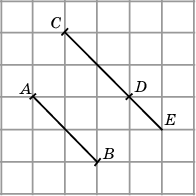 Ответ:
Упражнение 8
На луче CE отложите отрезок CD, равный отрезку AB.
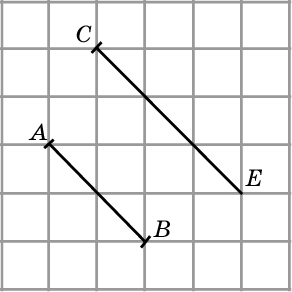 [Speaker Notes: В режиме слайдов ответы появляются после кликанья мышкой]
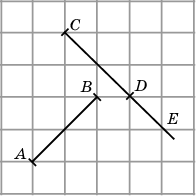 Ответ:
Упражнение 9
На луче CE отложите отрезок CD, равный отрезку AB.
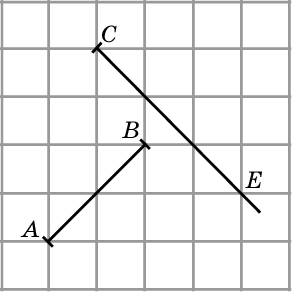 [Speaker Notes: В режиме слайдов ответы появляются после кликанья мышкой]
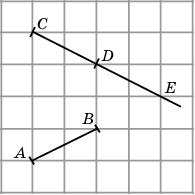 Ответ:
Упражнение 10
На луче CE отложите отрезок CD, равный отрезку AB.
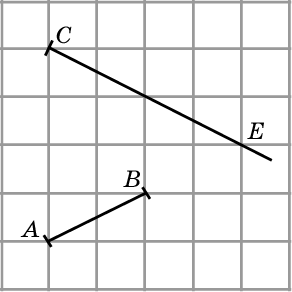 [Speaker Notes: В режиме слайдов ответы появляются после кликанья мышкой]
Упражнение 11
Укажите равные отрезки, изображенные на рисунке.
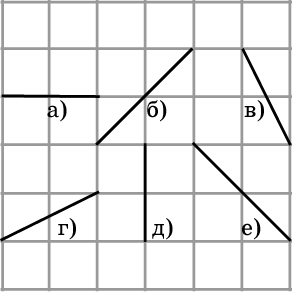 Ответ: а) и д); б) и е); в) и г).
[Speaker Notes: В режиме слайдов ответы появляются после кликанья мышкой]
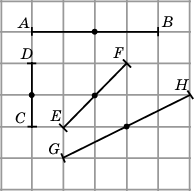 Ответ:
Упражнение 12
Укажите середины отрезков AB, CD, EF, GH.
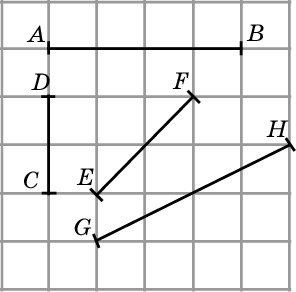 [Speaker Notes: В режиме слайдов ответы появляются после кликанья мышкой]
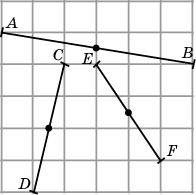 Ответ:
Упражнение 13
Укажите середины отрезков AB, CD, EF, GH.
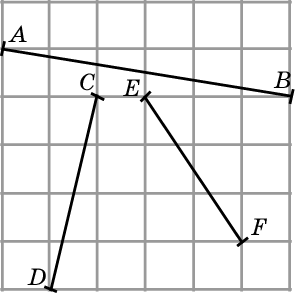 [Speaker Notes: В режиме слайдов ответы появляются после кликанья мышкой]
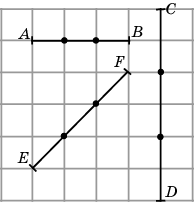 Ответ:
Упражнение 14
Укажите точки, делящие отрезки AB, CD, EF на три равные части.
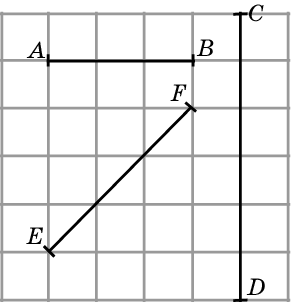 [Speaker Notes: В режиме слайдов ответы появляются после кликанья мышкой]
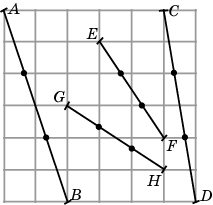 Ответ:
Упражнение 15
Укажите точки, делящие отрезки AB, CD, EF, GH на три равные части.
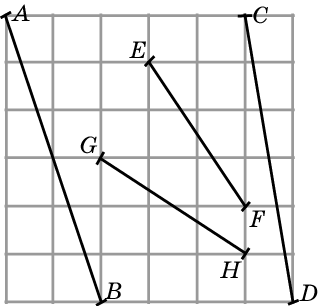 [Speaker Notes: В режиме слайдов ответы появляются после кликанья мышкой]
Упражнение 16
На клетчатой бумаге изобразите отрезки, как показано на рисунке. Изобразите отрезок, равный сумме отрезков AB и CD.
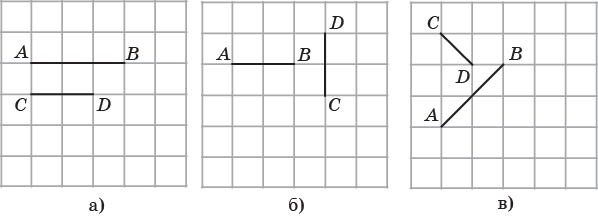 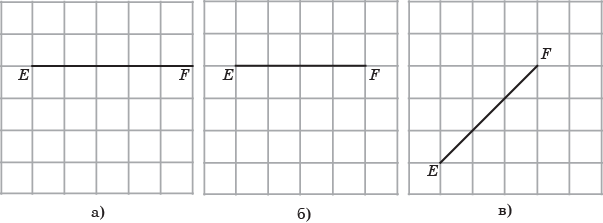 Ответ:
[Speaker Notes: В режиме слайдов ответы появляются после кликанья мышкой]
Упражнение 17
На клетчатой бумаге изобразите отрезки, как показано на рисунке. Изобразите отрезок, равный разности отрезков AB и CD.
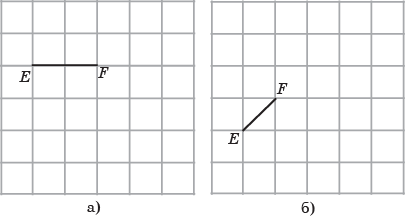 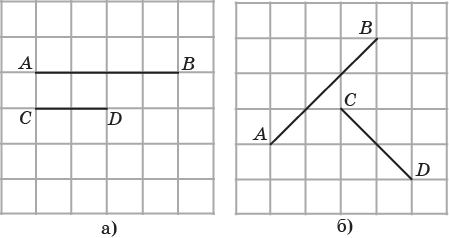 Ответ:
[Speaker Notes: В режиме слайдов ответы появляются после кликанья мышкой]